Izvješće o rezultatima ankete o zapošljavanju i stavovima ALUMNI Veleučilišta u Križevcima
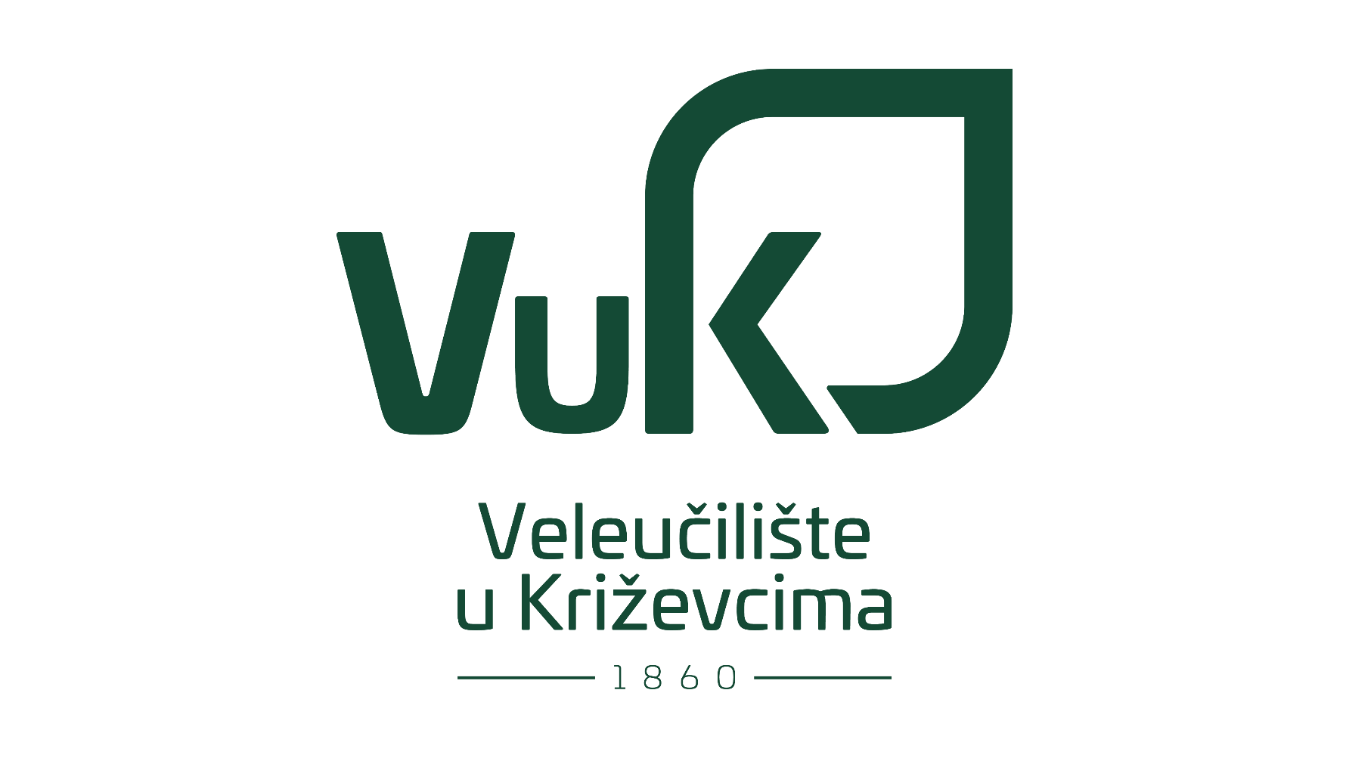 Anketa je provedena u rujnu 2024., a upućena je svim završenim studentima koji su završili prijediplomski ili diplomski studij u razdoblju od 1.1.2020. do 1.4.2024. 
U ovom razdoblju studije na VUK-u završio je 251 student, anketu je ispunilo njih 106, odnosno 42% svih završenih studenata.
1.       Na VUK-u ste završili (zaokružite zadnji stupanj obrazovanja koji ste stekli na VUK-u):
Udio odgovora u odnosu na broj diplomiranih u razdoblju 1.1.2020. do 1.4.2024.
2. Koje godine ste završili zadnji stupanj obrazovanja koji ste stekli na VUK-u ?
3.       U kojem statusu ste studirali?
3.       U kojem statusu ste studirali?
4.       Jeste li za vrijeme studija radili?
4.       Jeste li za vrijeme studija radili?
5.       Nakon prijediplomskog studija na VUK-u nastavio sam studij na (molim zaokružite):
6. Jeste li zaposleni?
6. Jeste li zaposleni?
7. Nakon što ste završili studij/diplomirali, koliko mjeseci/godina ste čekali na zaposlenje?
7. Nakon što ste završili studij/diplomirali, koliko mjeseci/godina ste čekali na zaposlenje?
Nakon što ste završili studij/diplomirali, koliko mjeseci/godina ste čekali na zaposlenje?
8. Radite li u struci?
8. Radite li u struci?
9. Je li posao koji radite primjeren razini Vašeg obrazovanja?
9. Je li posao koji radite primjeren razini Vašeg obrazovanja?
11. Naziv radnog mjestaSPS Poljoprivreda, smjer Bilinogojstvo
Savjetnik/prodavač ili voditelj poljoljekarne (8x)
Skladištar
Laboratorijski tehničar- Analiza tla
Voditelj prodaje i nabave u agrocentru
Radnik na farmi
Tehničar
tehnički suradnik - laborant 
Agronom
Radnik na bioplinskom postrojenju 
Vrtlar.
Tehnolog u proizvodnji
Poslovođa u poljoprivrednoj proizvodnji
Agronom u vrtnom centru
Stručni referent za katastarske poslove
Tehnolog u proizvodnji
11. Naziv radnog mjestaSPS Poljoprivreda, smjer Zootehnika
Veterinarski tehničar 
Član OPG –a
Član OPG –a
Član OPG –a
Veterinarski tehničar
11. Naziv radnog mjestaSPS Poljoprivreda, smjer Menadžment u poljoprivredi
Direktor OPG-a
Nositelj OPG-a
Stručni referent za urbanu prehranu u gradskom uredu za poljoprivredu, 
Referent proizvodnje u ribnjačarstvu
zastupnik u osiguranju
Voditelj ključnih kupaca u polj. poduzeću
Agronom 
Laborant
Voditelj EU projekata 
Stručni savjetnik u razvojnoj agenciji
11. Naziv radnog mjestaSDS Poljoprivreda, smjer OEP
Viši stručni savjetnik za poljoprivredu i stočarsvo
Referent za ljudske resurse
Tehnički suradnik
Radnik u poljoljekarni 
Poslovođa u poljoprivrednoj ljekarni
Voditelj proizvodnje loznih cijepova, vinograda i podruma
Tehnolog u proizvodnji (mljekarska industrija)
Tehnolog u voćarskoj proizvodnji
Prodavač u poljoprivrednoj ljekarni
11. Naziv radnog mjestaSDS Menadžment u poljoprivredi
viši stručni suradnik u gradskoj upravi za gospodarstvo, ekološku održivost i strategijsko planiranje
Direktor mlina
Veleprodajni komercijalist 
Voditelj proizvodnje na poljoprivrednom gospodarstvu
Savjetnica
Stručnjak za ljudske resurse
Prodajni predstavnik u sjemenarskoj kući 
Prodavač u poljoapoteci
Komercijalist
Viši stručni referent 
Voditelj nabavne kategorije u prehrambeno-prerađivačkoj industriji
12. Jeste li zadovoljni poslom koji radite?
12. Jeste li zadovoljni poslom koji radite?
12. Jeste li zadovoljni poslom koji radite?
13. Jesu li Vam bila dovoljna znanja i vještine dobivene školovanjem na VUK-u za obavljanje poslova na radnom mjestu:
13. Jesu li Vam bila dovoljna znanja i vještine dobivene školovanjem na VUK-u za obavljanje poslova na radnom mjestu?
13. Jesu li Vam bila dovoljna znanja i vještine dobivene školovanjem na VUK-u za obavljanje poslova na radnom mjestu?
14.      Ukoliko ste na prethodno pitanje odgovorili „b) uglavnom Da“ ili „c) ne“, molimo Vas da navedete koja znanja ili vještine su Vam nakon studija na VUK-u bile nedovoljne?
14.      Ukoliko ste na prethodno pitanje odgovorili „b) uglavnom Da“ ili „c) ne“, molimo Vas da navedete koja znanja ili vještine su Vam nakon studija na VUK-u bile nedovoljne?
14.      Ukoliko ste na prethodno pitanje odgovorili „b) uglavnom Da“ ili „c) ne“, molimo Vas da navedete koja znanja ili vještine su Vam nakon studija na VUK-u bile nedovoljne?
15. Ako ste za vrijeme studija bili u stalnom radnom odnosu ili bili član ili vlasnik OPG-a (pitanje 4, odgovor c ili d), kako je završetak studija utjecao na razvoj Vaše karijere?** na ovo pitanje su odgovorili svi ispitanici, uključujući i one nezaposlene!
15. Ako ste za vrijeme studija bili u stalnom radnom odnosu ili bili član ili vlasnik OPG-a (pitanje 4, odgovor c ili d), kako je završetak studija utjecao na razvoj Vaše karijere?
16. Smatrate li da ste tijekom studija bili dovoljno informirani o mogućnostima zaposlenja i tržištu rada?
16. Smatrate li da ste tijekom studija bili dovoljno informirani o mogućnostima zaposlenja i tržištu rada?
17. Ako je Vaš odgovor na prethodno pitanje b) ili c), molimo predložite način boljeg informiranja o mogućnostima zapošljavanja i tržištu rada
17. Ako je Vaš odgovor na prethodno pitanje b) ili c), molimo predložite način boljeg informiranja o mogućnostima zapošljavanja i tržištu rada
18.  Imate li potrebu za kratkim tečajevima kako bi se poboljšale Vaše kompetencije na radnom mjestu?
18. Imate li potrebu za kratkim tečajevima kako bi se poboljšale Vaše kompetencije na radnom  mjestu?
18.1. Imate li potrebu za kratkim tečajevima kako bi se poboljšale Vaše kompetencije na radnom mjestu?
18.1. Imate li potrebu za kratkim tečajevima kako bi se poboljšale Vaše kompetencije na radnom mjestu?
18.1. Imate li potrebu za kratkim tečajevima kako bi se poboljšale Vaše kompetencije na radnom mjestu?
19. Prema vašem mišljenju, koji je oblik prezentacije VUK najpodesniji za privlačenje novih studenata na VUK (zaokružite najviše 3 odgovora)?
20. Prema vašem mišljenju, što može utjecati na dobar image VUK-a (zaokružite najviše 3 odgovora)?
20. Prema vašem mišljenju, što može utjecati na dobar image VUK-a (zaokružite najviše 3 odgovora)?
21. Na VUK je 2016. godine osnovan ALUMNI VUK. Podržavate li tu inicijativu ?
22. U čemu vidite svoj mogući doprinos u ALUMNI VUK?
23. U što bi se od predloženog htjeli uključiti radi što boljeg funkcioniranja ALUMNI VUK-a?
23. U što bi se od predloženog htjeli uključiti radi što boljeg funkcioniranja ALUMNI VUK-a?
23. U što bi se od predloženog htjeli uključiti radi što boljeg funkcioniranja ALUMNI VUK-a?
ZAKLJUČCI
Anketu je ispunilo 42% (106) završenih studenata koji su studij završili u razdoblju od 1.1.2020. do 1.4.2024. (251)
Najveći odaziv: SPS Poljoprivreda smjer Bilinogojstvo, 60,5%
Najmanji odaziv: SPS Poljoprivreda smjer Menadžment u poljoprivredi, 22,2% i smjer Zootehnika, 31,3%
ZAKLJUČCI – nastavak studija
Čak 57 % svih ispitanika nije nastavilo studij nakon završenog prijediplomskog studija, male razlike između smjerova (MUP 50%, Bilinogojstvo 59%, Zootehnika 60%)
Od onih koji nastavljaju studij, većina (67%) nastavlja na VUK-u, Agronomski Zgb. drugi izbor (24%), nekolicina na FAZOS-u (9%). Postoje razlike po smjerovima.
ZAKLJUČCI – zaposlenje
U prosjeku, 10% svih ispitanika nije zaposleno, najviše  sa završenim SDS OEP (18%), najmanje nezaposlenih sa završenim SPS MUP (6,25%)
Većina zaposlenih zaposlila se u roku kraćem od 6 mjeseci nakon završetka studija (67%), najbrže se zapošljavaju SPS Poljoprivreda, smjer Bilinogojstvo (79% u roku 6 mjeseci) i SDS OEP (78% u roku 6 mjeseci).
U prosjeku 60% zaposlenih ispitanika radi u struci, najmanje sa SPS Poljoprivreda, smjer Bilinogojstvo (56%), najviše sa SDS MUP (69%) i SPS Poljoprivreda, smjer Zootehnika (67%)
U prosjeku, 62% svih ispitanika smatra da im je posao primjeren razini obrazovanja, najmanje Zootehnika (50%), najviše SPS MUP (77%)
U prosjeku 59% zaposlenih u potpunosti je zadovoljno poslom,  a još 25% je zadovoljno poslom, ali ne i plaćom.
Najviše nezadovoljnih poslom i koji žele promijeniti posao su SPS Zootehnika (33%) i SDS MUP (30%).
ZAKLJUČCI –zadovoljstvo stečenim znanjima i informiranost o mogućnosti zaposlenja
Većina ispitanika (74%) smatra da su znanja stečena na VUK-u bila dovoljna ili uglavnom dovoljna (13%) za obavljanje poslova na radnom mjestu. 
Svega 12% smatra da su znanja bila nedovoljna, najviše SDS OPE (20%) i SPS Zootehnika (17%)
24% prvostupnika  i 37% magistara ima potrebu daljnjeg usavršavanja kroz tečajeve i sl. programe cjeloživotnog obrazovanja
Oko 75% ispitanika smatra da je bilo dovoljno informirano o mogućnostima zaposlenja, a njih 25% da su bili informirani o mogućnostima zapošljavanja, ali ne dovoljno ili da nisu bili informirani
ZAKLJUČCI – mišljenje o promidžbi VUK-a
Najpodesniji oblik prezentacije VUK za privlačenje novih studenata na VUK je: 
Predstavljanje VUK-a u srednjim školama (23%), 
preporuka prijatelja, suradnika (18%), 
Internet stranica VUK-a (17%), 
dani otvorenih vrata na VUK-a (17%) 
predstavljanje VUK-a na smotrama visokoškolskih ustanova (12%)
ZAKLJUČCI – utjecaj na image VUK-a
Što najviše utječe na dobar image VUK-a? 
Ljubaznost profesora, nastavnika i cjelokupnog osoblja VUK-a, 21%
Isticanje tradicije i povijesnog značenja VUK-a, 11%
Isticanje usmjerenosti VUK-a na budućnost, 9%
Ugled Učilišta u akademskoj zajednici, 9%
Isticanje uspješnih bivših studenata VUK-a, 9%
ZAKLJUČCI – ALUMNI VUK-a
96% ispitanika podržava inicijativu osnivanja ALUMNI VUK-a, 97% prvostupnika i 93% magistara
U čemu vidite svoj mogući doprinos u ALUMNI VUK? 
povezivanje bivših studenata VUK-a, 21%
razmjena informacija, znanja i iskustva među članovima, 19%
promicanje ugleda i važnosti poljoprivredne struke, 16%
informiranje javnosti o djelovanju VUK i širenje svijesti o važnosti poljoprivrednog obrazovanja, 10%
pomoć članovima i mladim stručnjacima poljoprivrede pri zapošljavanju, 8%
ZAKLJUČCI – ALUMNI VUK-a
U što bi se od predloženog htjeli uključiti radi što boljeg funkcioniranja ALUMNI VUK-a?
organiziranje i realizacija različitih programa i projekata s područja poljoprivrede, 18%
sudjelovanje u aktivnostima obrazovanja studenata VUK (predavanja, terenska nastava, stručna praksa…), 18%
organiziranje znanstvenih i stručnih skupova (savjetovanja, predavanja, seminari...), 17%
promocija VUK, 13%
organiziranje različitih oblika druženja članova ALUMNI VUK (kulturna, sportska i drugi oblici druženja), 12%